Stratégie de synthèse
Les réactifs
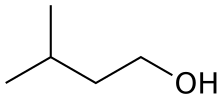 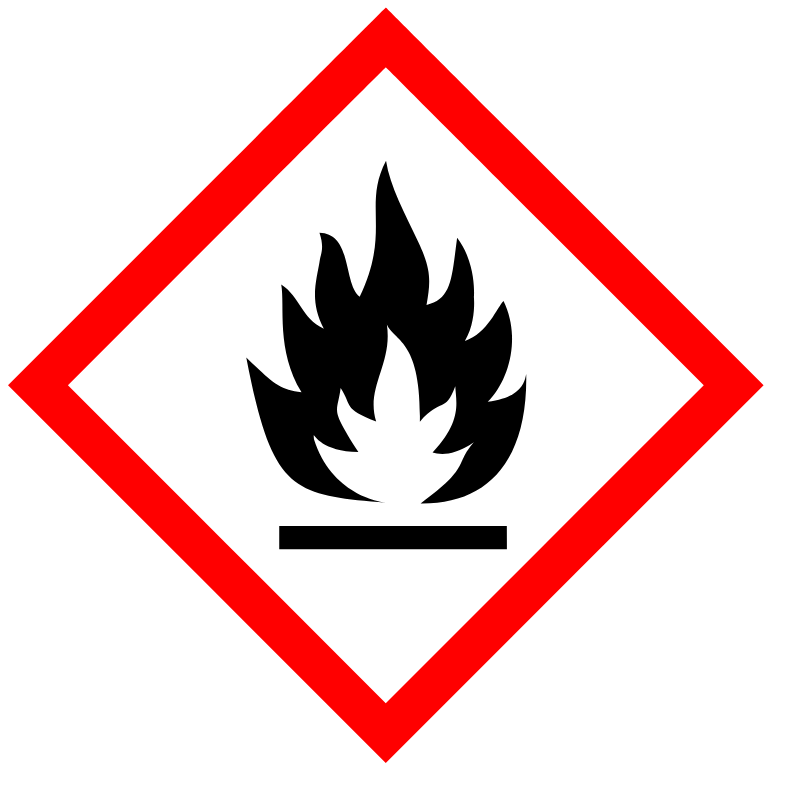 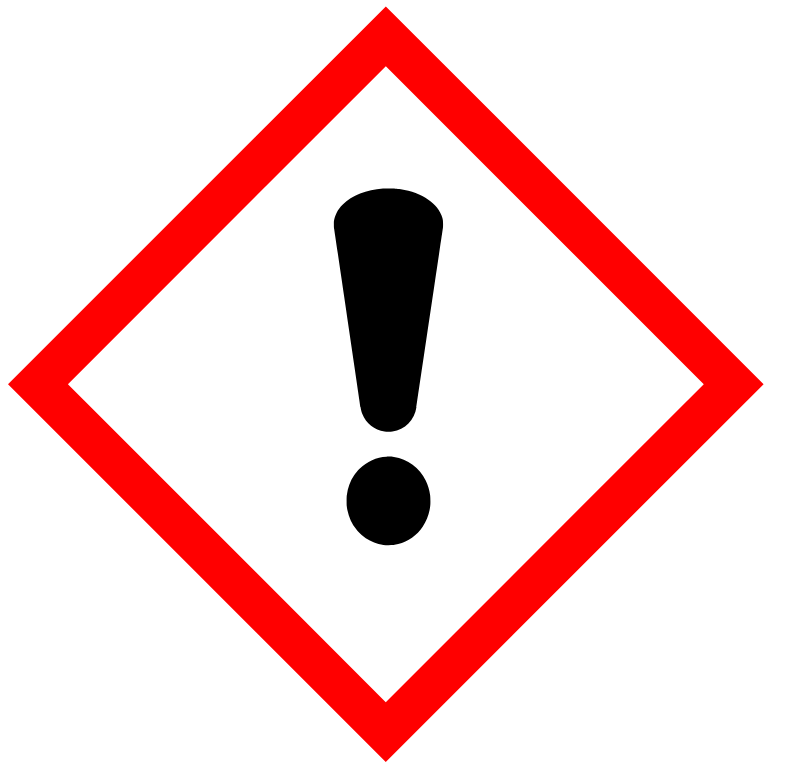 3-méthylbutane-1-ol
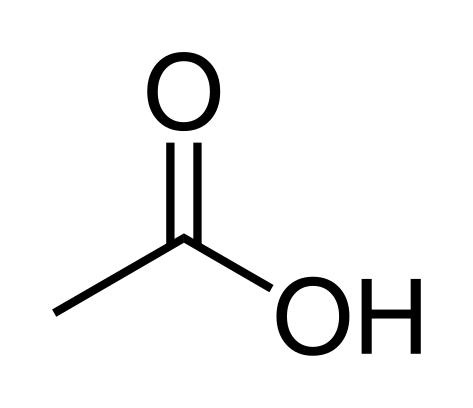 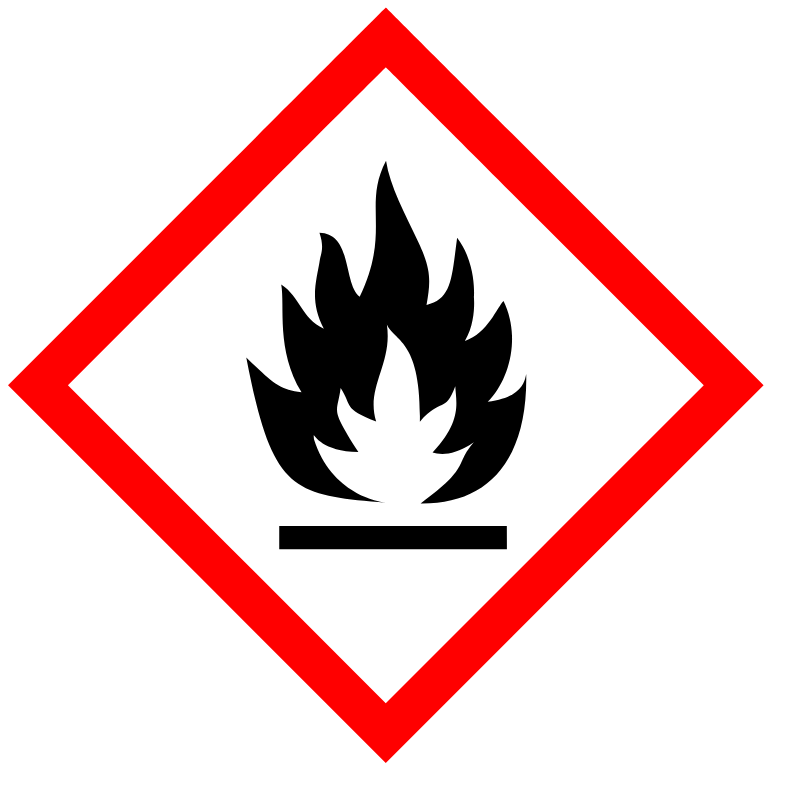 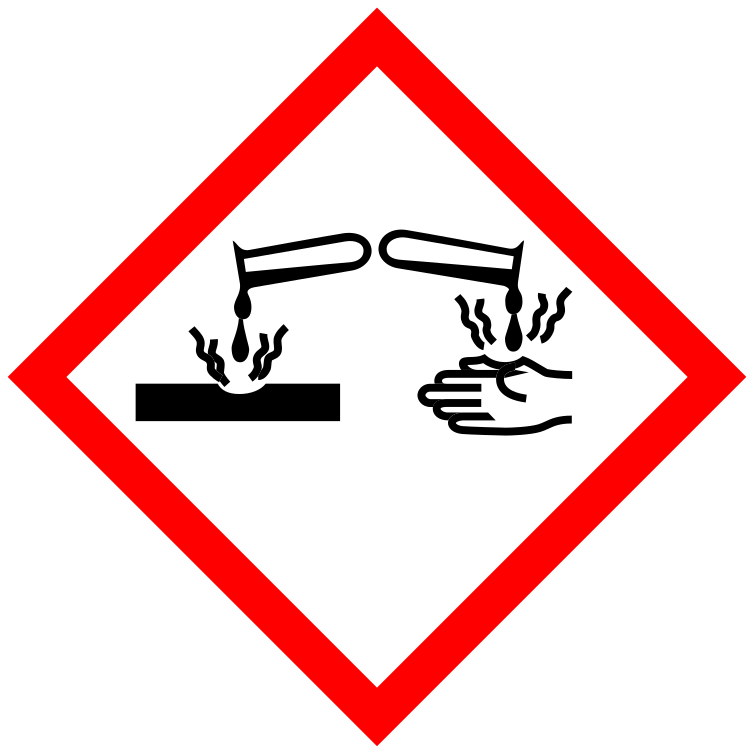 Acide éthanoïque
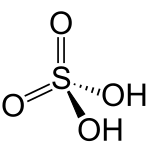 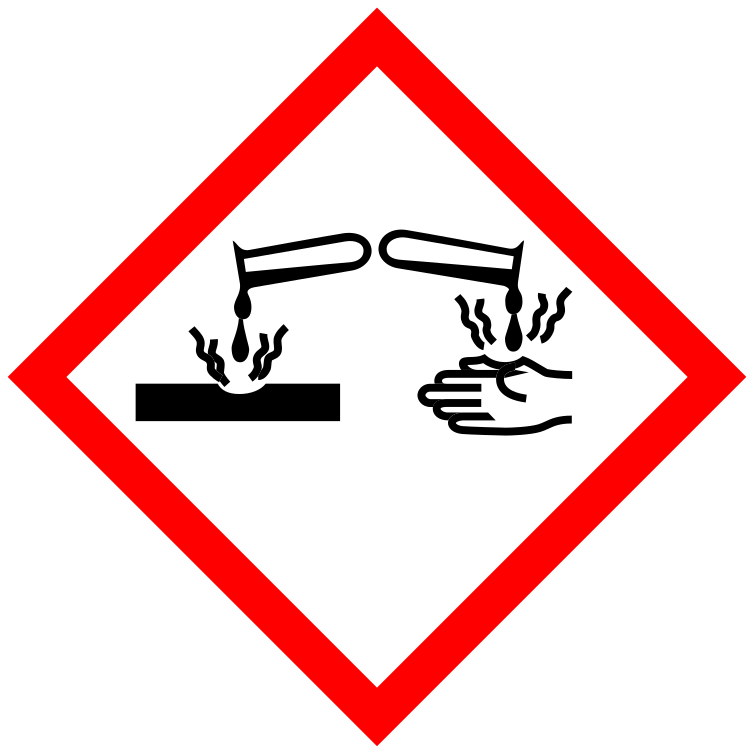 Catalyseur : Acide sulfurique
Les produits
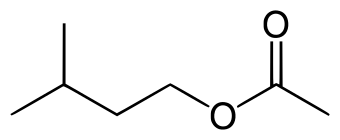 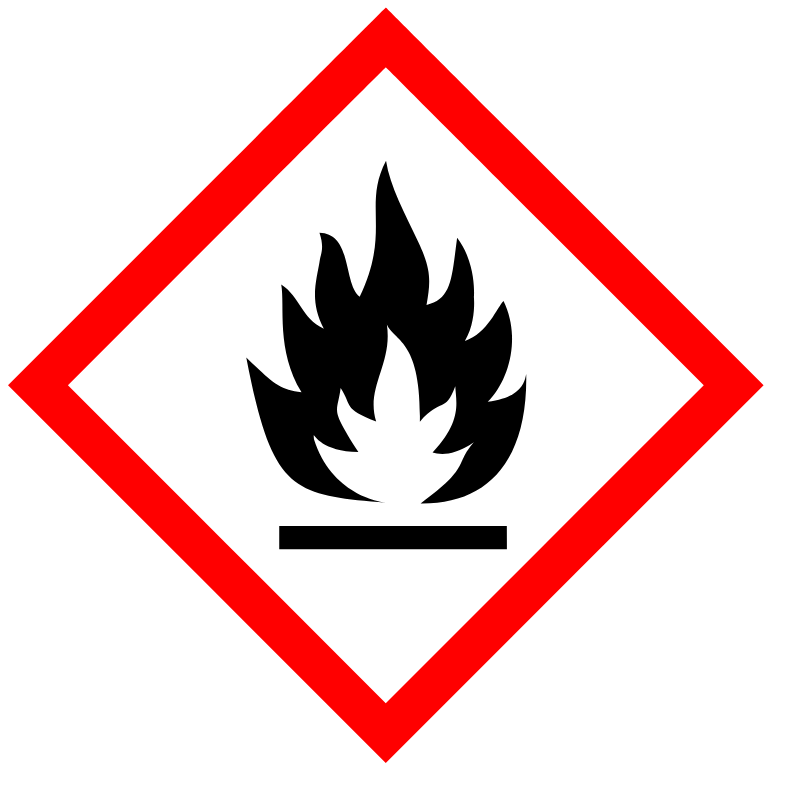 Éthanoate de 3-méthylbutyl
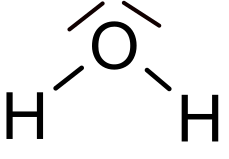 Eau
Stratégie de synthèse
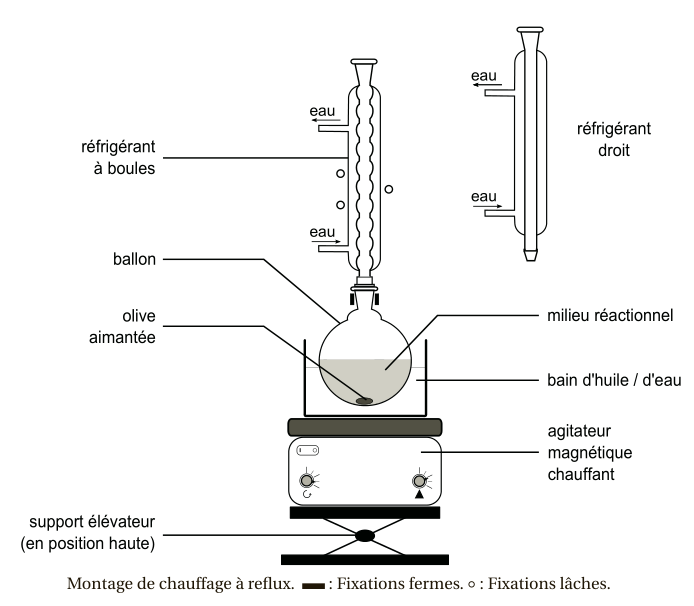 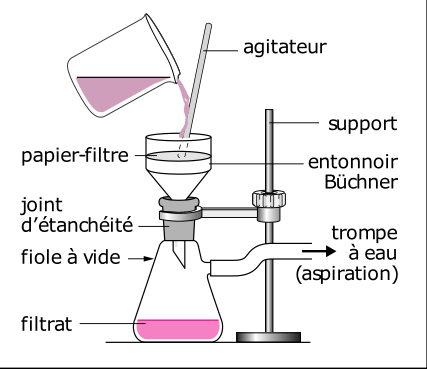 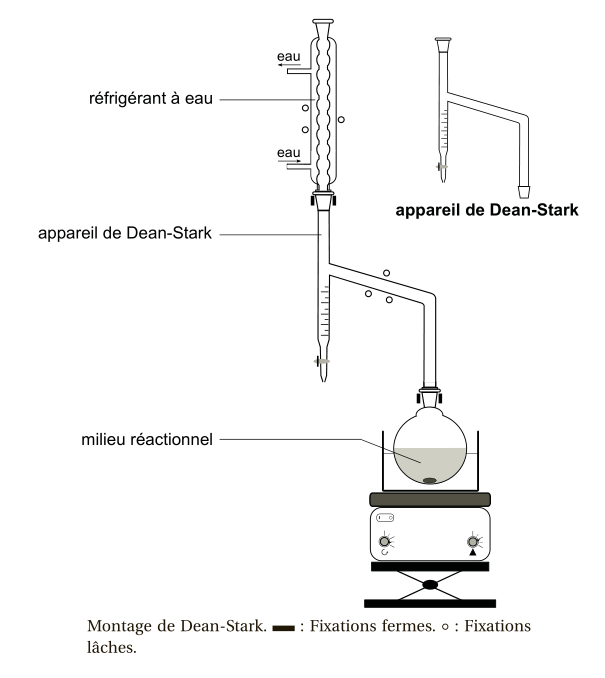 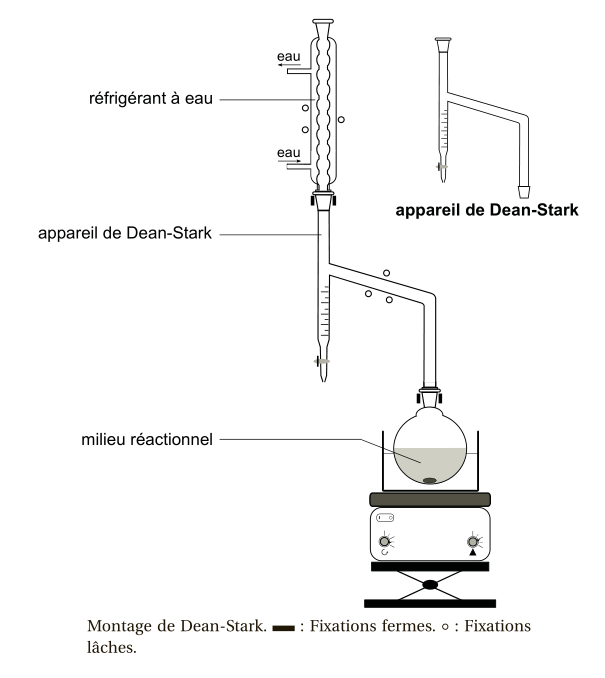 Mélange
eau+cyclohexane
Condensation
Cyclohexane
Objectifs
Rapidité
Rendement
Dangerosité
Chimie verte
Coût
Choix des réactifs et du solvant
Conditions expérimentales
Catalyse
Purification
Molécules polyfonctionnelles
Protection 
Synthèse
Déprotection
Produits secondaires
Si réaction non chimio-séléctive